Broadband and Chicago
National Telecommunications and Information Administration
April 22, 2009
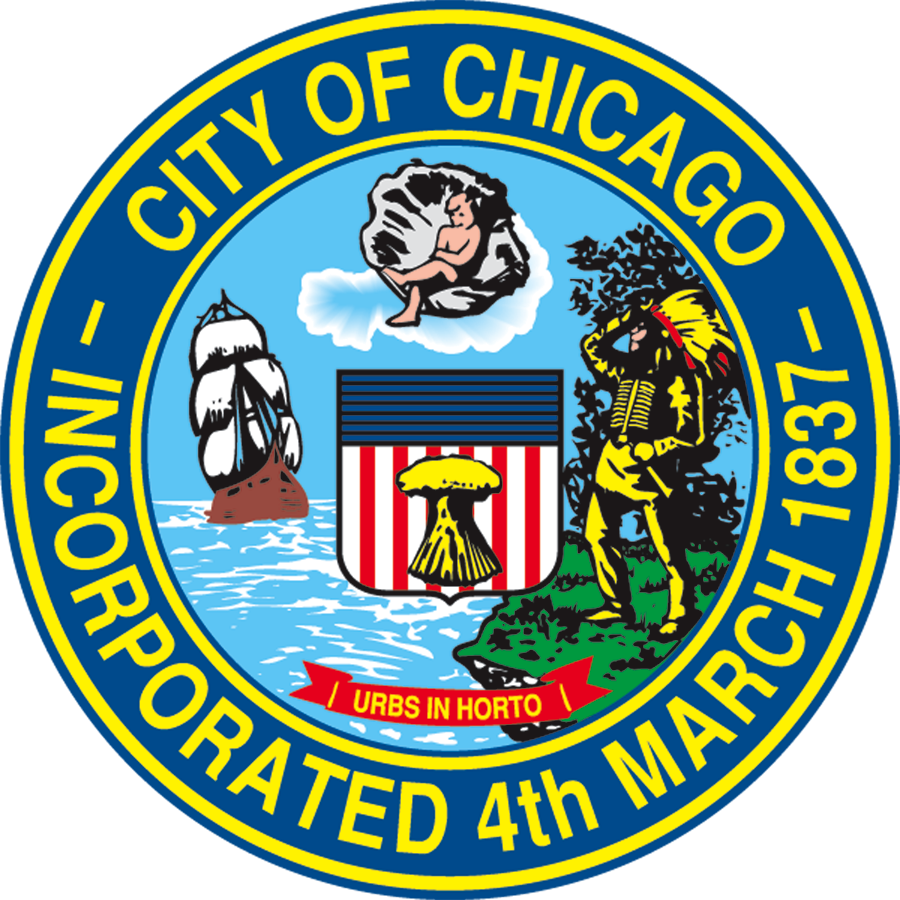 Hardik Bhatt
Chief Information Officer
Department of Innovation and Technology
City of Chicago
City of Chicago
Richard M. Daley, Mayor
City of Chicago Attendees
Hardik Bhatt, 
     Chief Information Officer and 
      Commissioner, Department of Innovation and Technology

Frank Kruesi
     Director, Intergovernmental Affairs, City of Chicago DC Office

Dean Tsilikas
     Assistant Director, Intergovernmental Affairs, City of Chicago DC Office
Agenda
Current state of broadband in Chicago
Urban underserved areas
City of Chicago broadband expansion and digital inclusion initiatives
Successes and lessons learned
Approach to the Broadband Technology Opportunities Program
Current state of broadband in Chicago
Technology use study (March 09)
Covered all 77 Chicago neighborhoods
39% of neighborhoods don’t have broadband at home; 23 of Chicago’s 77 neighborhoods have broadband penetration rate lower than average rural area (63%)
All but one neighborhood identified cost as the biggest barrier, not just lack of interest or demand

City’s policy goal – Universal and affordable broadband for all Chicagoans
Broadband expansion plan and Digital Inclusion Efforts
Citywide Wi-Fi
lessons learned
Mayor’s Council on bridging the digital divide
five key drivers
Digital Excellence Action Agenda
singular accountability, but everyone’s responsibility
Digital Excellence Demonstration Communities
real-world laboratories
Municipal Broadband Market Assessment, Chicago
 San Francisco, Boston, LA
Broadband Master Planning
planning for the future
Approach to Broadband Technology Opportunities Program (BTOP)
Innovative public-private partnership to offer advanced broadband in underserved neighborhoods 
semi-public infrastructure, private ISP’s
10,000 underserved residential units
10,000 Public Housing Units
2,000 underserved businesses
Connect community anchor institutions
Broader policy goals
BTOP Application Focus areas
Broadband and Chicago
National Telecommunications and Information Administration
April 22, 2009
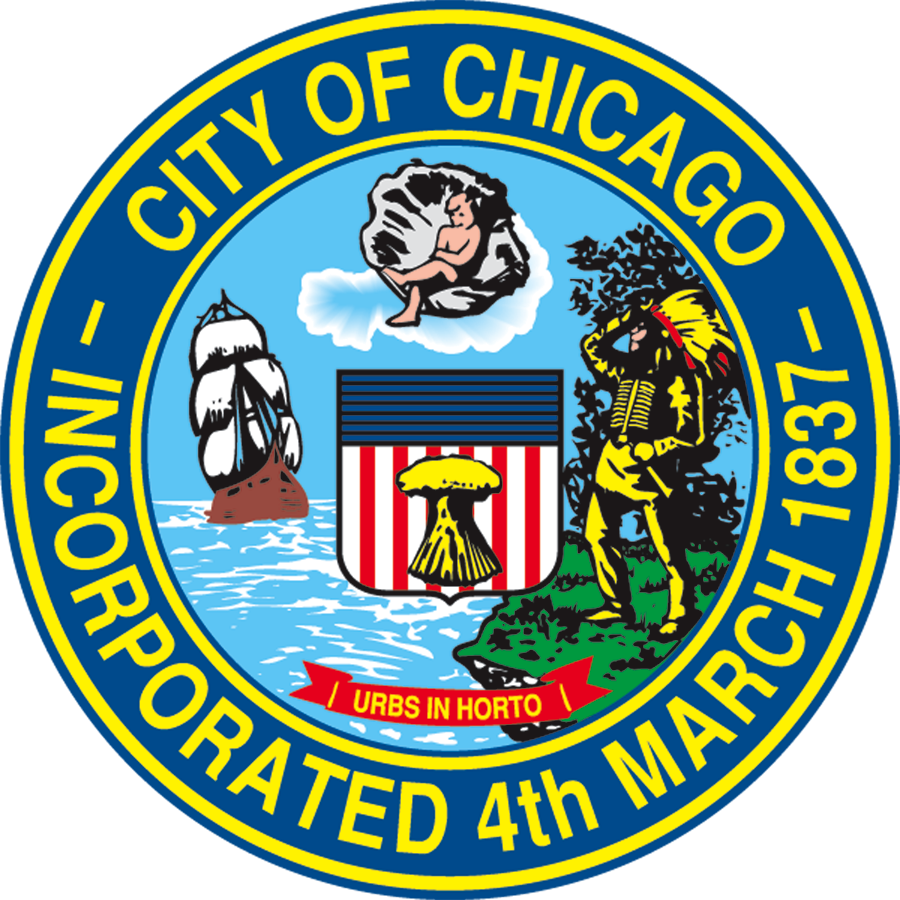 Hardik Bhatt
Chief Information Officer
Department of Innovation and Technology
City of Chicago
City of Chicago
Richard M. Daley, Mayor